Change Management Simulation: Power and Influence
How many of you have had experience in a changing culture in their organization?
Agenda
Learning objectives
Background
Instructions
[Speaker Notes: Updated by MC]
Learning Objectives:
Practicing diagnostic and action-planning skills with regard to leading organization-wide strategic change
Gaining insight into why individuals and groups might resist change and how to overcome that resistance, including social network information to develop  change implementation strategy;
Forming a better understanding of not only how to choose appropriate change strategies and tactics but also how to sequence them, given key contextual contingencies, and
Identifying common missteps of change agents and how to avoid them
[Speaker Notes: Slide added by MC]
The Challenge of Organizational Change
As the rate of change in the business environment continues to increase, the premium on organization’s being able to change is growing ever more significant.






Organizations are built to be stable. … 
As a result, most efforts at designing and managing organizational change are dismal failures.
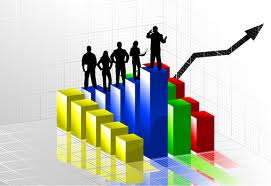 Source: Lawler, E. & Worley, C.  2006.  Built to Change: How to Achieve Sustained Organizational Effectiveness. San Francisco: Jossey-Bass, pages xiv and 11 respectively.
Simulation Background
- Single-Player Simulation
- 4 scenarios (2 roles: CEO or Director of Product Innovations)
- Seat time: 90-120 minutes

We will play the simulation in week 5 (one run as the Director of Product Innovations – multiple tries allowed) and week 12 (2 runs, both roles)

The settings: Spectrum Sunglass Company
The task: Implement and organizational wide change to adopt the process

Critical Mass: convince up to 18 stakeholders (out of 20 or 90%)
Change levels: 18 reusable levers
Duration: 96 weeks initiative
[Speaker Notes: Slide added by MC]
Your must do three things successfully:
Diagnose the situation
Build and Maintain Credibility
Select appropriate change levers at the appropriate times (18 reusable levers) – choose the right action at the right time….
[Speaker Notes: Slide added by MC]
Concepts: Three Phases of Change
Mobilization Phase
Movement Phase
Sustain Phase
Concepts: Four Stages of Change
[Speaker Notes: Slide added by MC]
Two Basic Types of Change
Reactive Change
Closing a performance gap  
(what is and what should be)

Proactive Change
Closing an opportunity gap  
(what is and what could be)
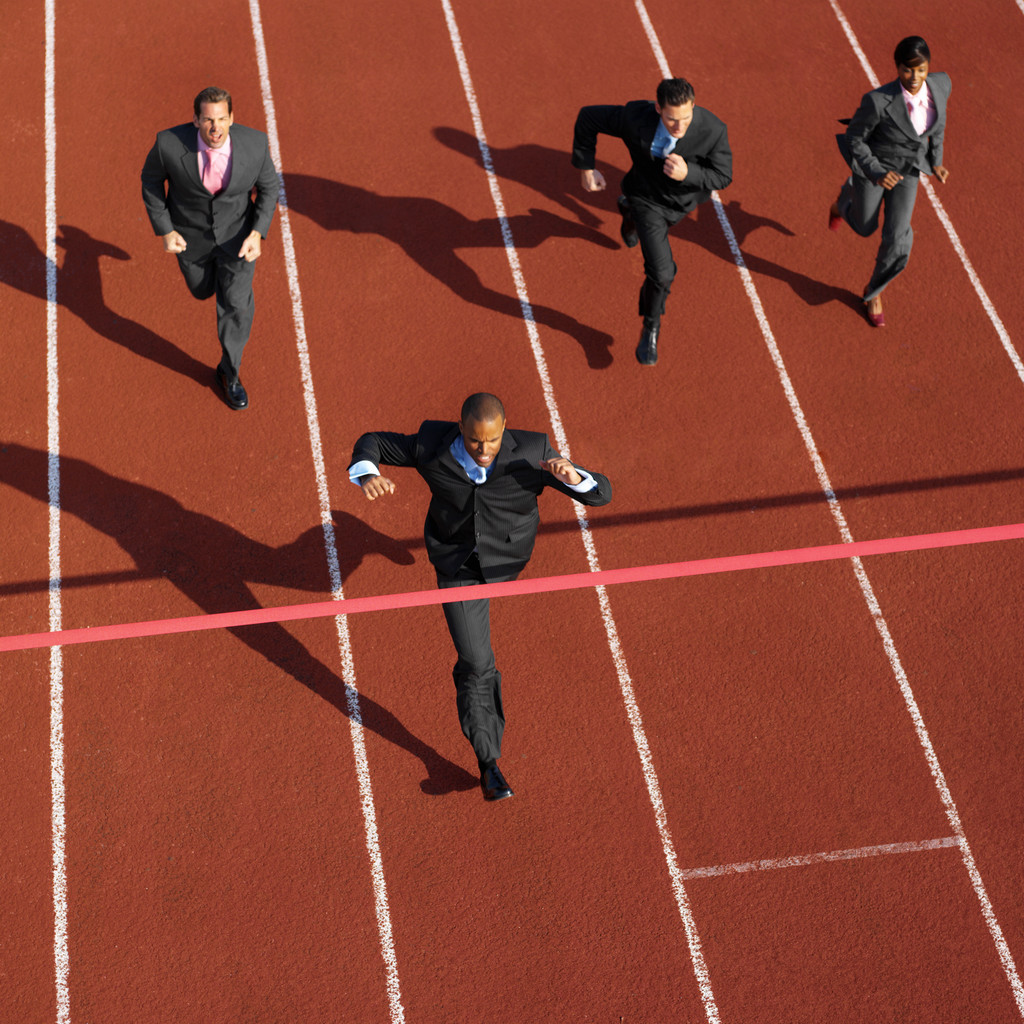 Four Distinct Scenarios
Power of the Change Agent
Low
High
Scenario 1
Scenario 2
Director, Product Innovation as change agent in non-urgent situation
CEO as change agent in non-urgent situation
Low
Urgency for Results
Scenario 3
Scenario 4
Director, Product Innovation as change agent in urgent situation
CEO as change agent in urgent situation
High
Instructions:
Prepare:
Read the Tutorial (under the 3 dots, top left corner)
Read Scenario introduction (under the prepare tab)

Analyze (during simulation):
Review the Dashboard Overview
Review the Organizational Readiness
Review the Lever Impact (on the decide tab)
Review the Network
Read the News

Decide using the decision screen (select a lever on the left then click submit decision on the right)
[Speaker Notes: Slide added by MC]
What do you need to submit?
By EOD Sunday, you need to submit a screenshot of your results on canvas (look under the assignments section on canvas).

The screenshot should be pasted in a word document saved as PDF using the convention last name_first name_simulation 1. 

In your document include the following:
Name
TUID
Screenshot showing your Avator
[Speaker Notes: Note: tell the students that this is a randomized simulation. Although acts may be successful during the live run, that may not be the case during their version.]
Next Week
We’ll review choices made throughout the simulation and debrief on takeaways

You should have a few takeaways from the simulation to discuss during change management discussion

What worked well?
What didn’t work well?
How did you adjust your strategy during the simulation?
Any employee you liked/preferred “working” with in the simulation?